КГКСКОУ СКШИ 8 вида 11 п. Ванино
Окажем школе уваженье 
своим примерным поведеньем.
Воспитатель:
Мозоль Л.Н.
Правило первое:
Володя Демин всякий раз
У нас опаздывает в класс.
Уже давно урок идет,
А он по лестнице ползет,
У двери 5 минут вздыхает,
Всех от занятий отрывает.
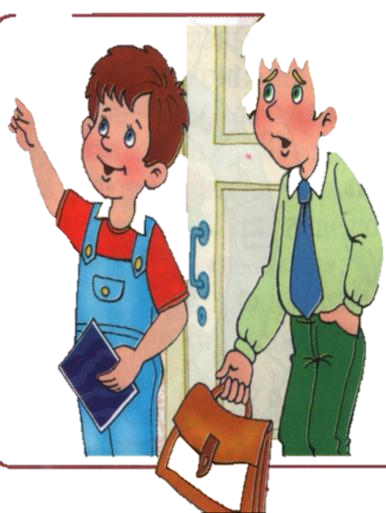 На урок всегда приходят вовремя, не опаздывают.
Правило второе:
Перевозчиковой Свете
Первой хочется ответить,
Крикнуть громко 
                    с места прямо
И казаться умной самой.
Класс она не уважает, 
Отвечать другим мешает.
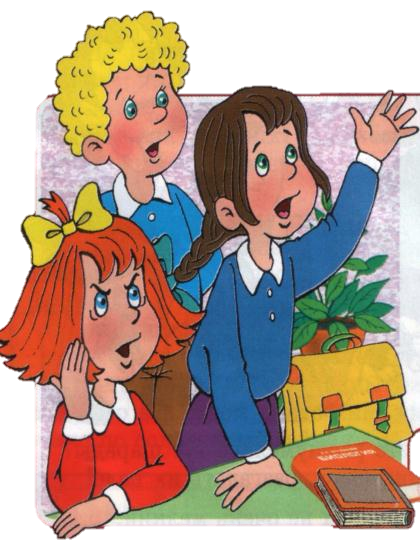 На уроках, если хотят ответить, поднимают руку, а не кричат с места.
Правило третье:
Лена с Валей на уроке
Обсуждали рот и щеки
Рукавишниковой Аллы.
-Всю себя разрисовала! –
Так две подружки      
                         хохотали,
Ответить никому не дали.
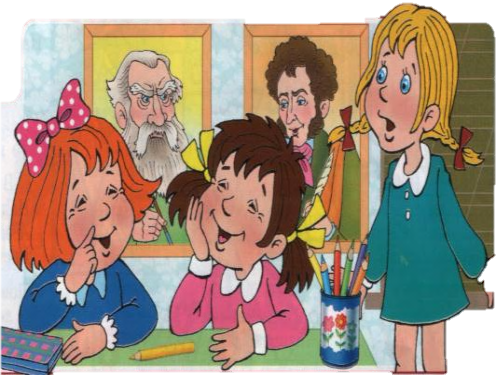 На уроках не разговаривают с другими учениками, не смеются, не мешают заниматься всему классу.
Правило четвёртое:
Весь урок Наташка с Лизкой
Пишут Вадику записки:
С кем подружиться хочет он?
Потом кидают с двух сторон.
Учителя не слушал класс,
Следил за этим целый час.
На уроках не перекидываются  записками, не занимаются посторонними делами.
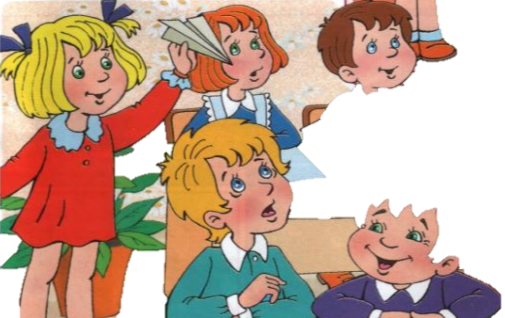 Правило пятое:
«Да, интересный был урок, - Сказал Антону Игорек.
-При помощи простых зеркал
Да Винчи город защищал!»
Но промолчал в ответ Антон,
Он весь урок считал ворон.
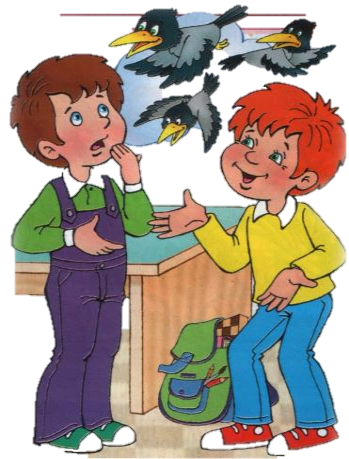 На уроках внимательно, не отвлекаясь, слушают учителя.